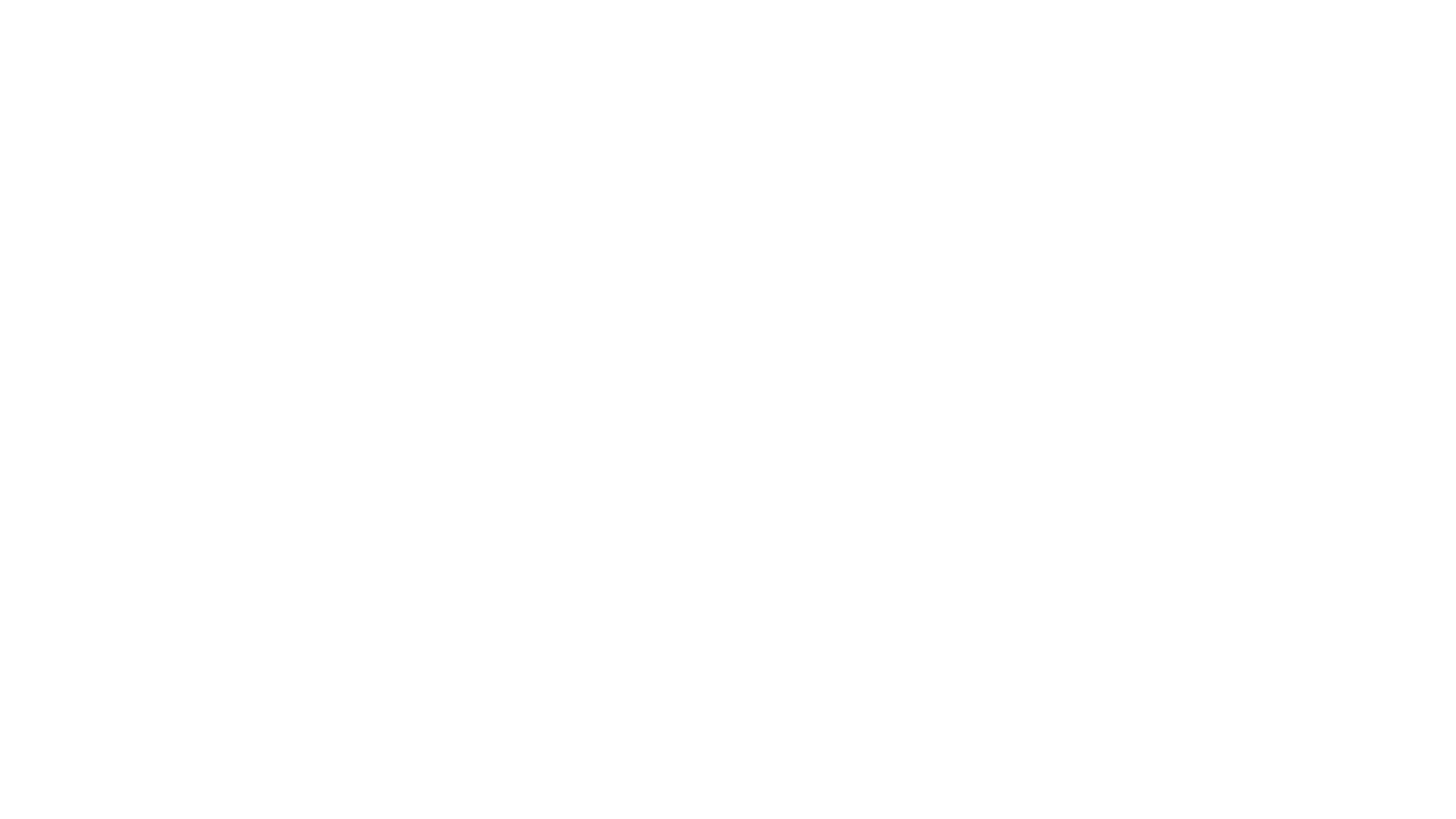 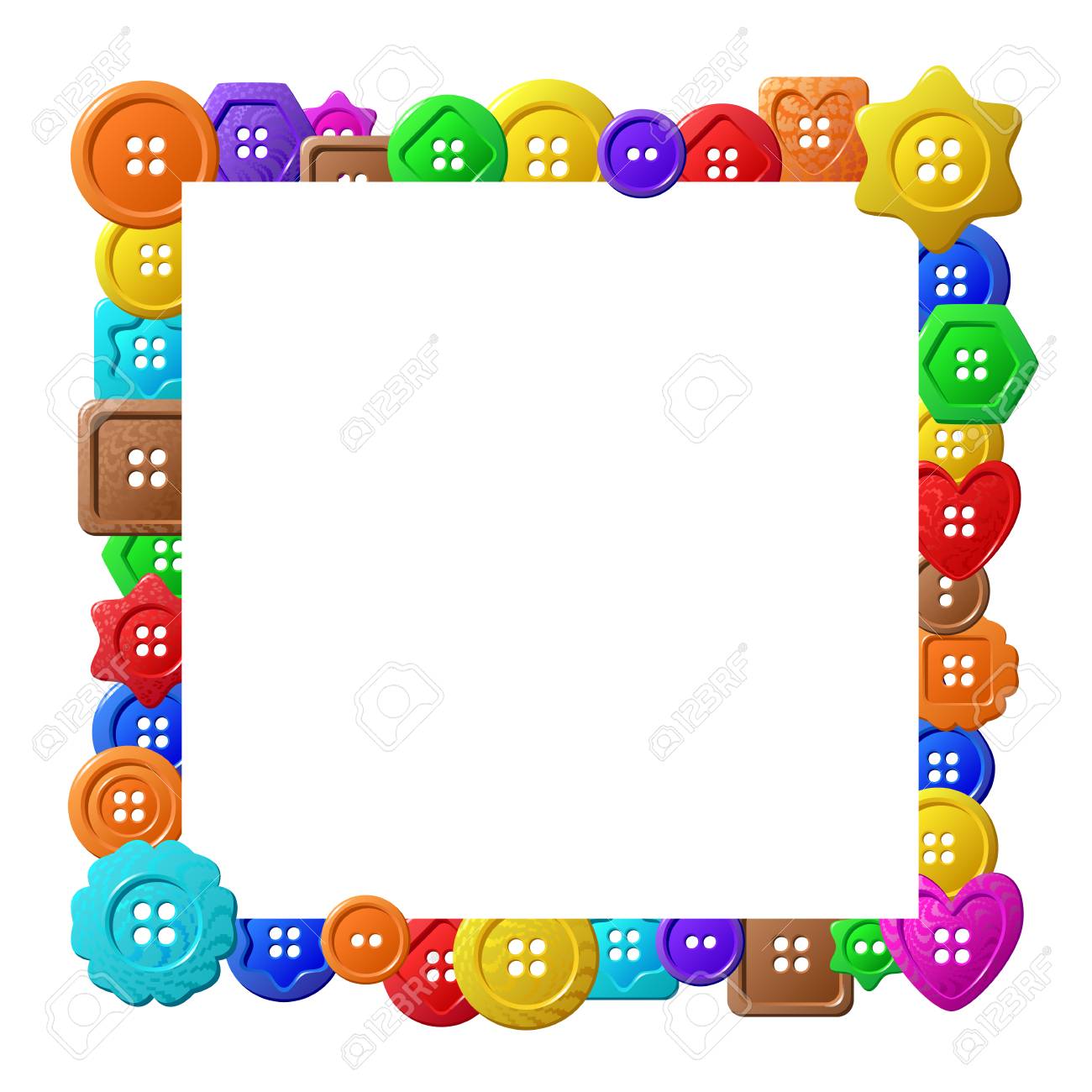 GOSPODINJSTVO
Kako prišiti gumb
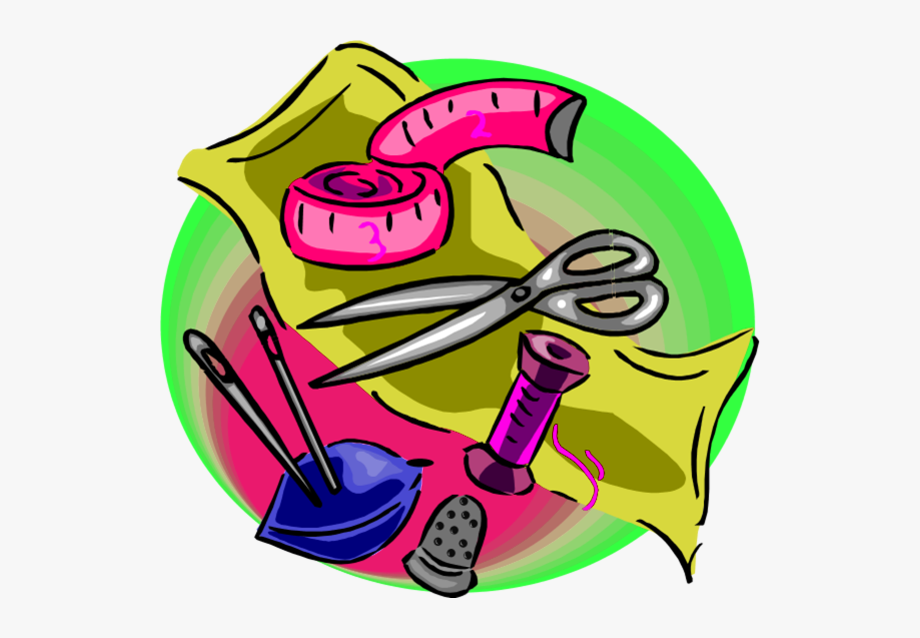 POTREBUJEŠ:
Šivanko
Sukanec
Gumb s štirimi luknjami
Košček blaga
Škarje
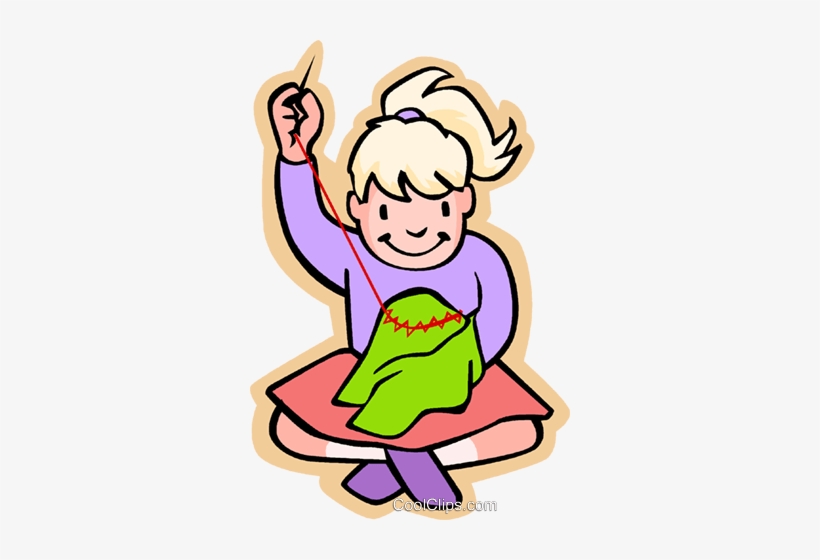 Pogosto se zgodi, da se nam odtrga gumb. 
Danes se boste naučili, kako ga prišiti nazaj.
Kako se prišije gumb, si poglejte na spodnji povezavi.

https://www.youtube.com/watch?v=EdarwudNcVA



Seveda pa vam z nasveti lahko pomagajo starši.